News
Ray and Brendan
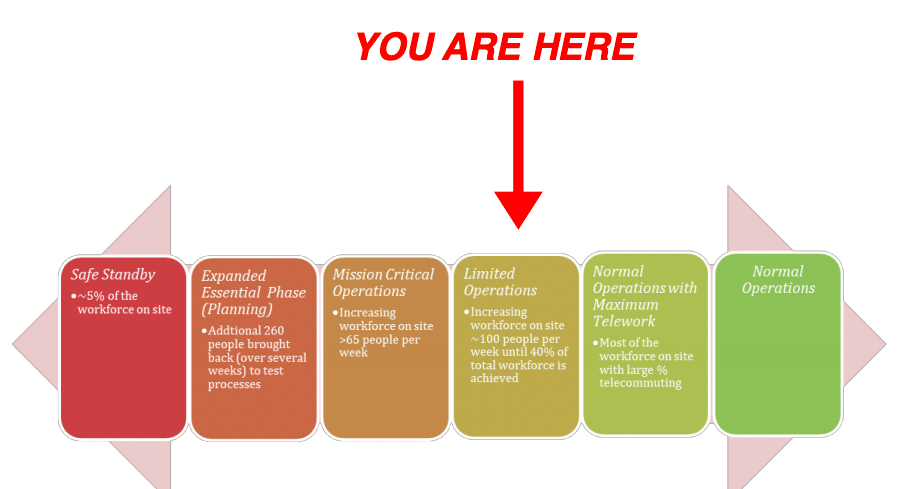 Covid
~weeks away from Nominal Operations with Maximum Telework.  Progress has been  delayed due to local conditions.

All covid regulations are still in place.  Ask if you ever have any doubts about what they are or if they apply.

If you would be more productive working on site, let Ray and I know.  In the next phase, we will start to increase occupancy in Wilson Hall.
August 27, 2020
News
2